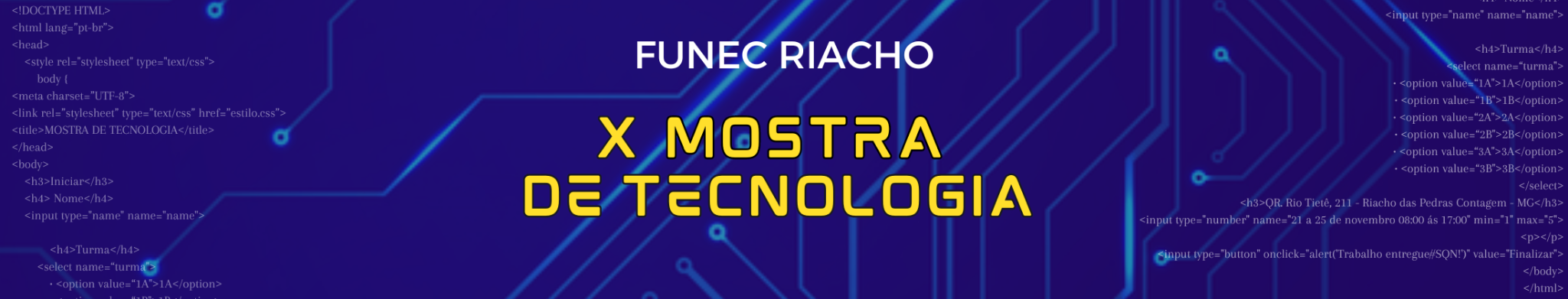 TÍTULO DO PÔSTER
TAL, Fulano de
Orientação:   Coorientação:
Instituição
e-mail: fulanodetal@xxxxxx.xxxx.xx
Este é um modelo que descreve o estilo a ser utilizado na confecção dos pôsteres para exibição na V Mostra de Tecnologia da FUNEC Riacho.
O pôster dever seguir esse formato padrão, além de seguir todas as instruções abaixo. O pôster deverá ser confeccionado no tamanho 60x90 cm, em gloss paper ou lona.
Durante o evento, o pôster deverá ser exposto, apresentado e passar por avaliação.
FIGURAS E TABELAS
As figuras deverão estar em boa qualidade. 
As legendas das figuras e/ou tabelas (exemplo: FIGURA 1), devem estar com fonte verdana, tamanho 24, negrito e centralizada.
As figuras e tabelas obtidas de referências bibliográficas deverão apresentar a fonte.
TÍTULO DO PÔSTER
O título deve estar em caixa alta, centralizado, fonte verdana, preferencialmente no tamanho 50 em negrito.
IDENTIFICAÇÃO DOS AUTORES
O nome do(s) autor(es) deve(m) estar centralizado, com fonte verdana, tamanho 28, em negrito. Em caso de mais de um autor, os nomes deverão estar dispostos na mesma linha e separados por vírgulas. Inicialmente, apresenta-se o sobrenome, em caixa alta, seguido do restante do nome.
Nas linhas seguintes, deverão aparecer, respectivamente, o nome da instituição e e-mail dos autores. As informações deverão estar centralizadas, com fonte verdana, tamanho 24. Os e-mails deverão estar em itálico, excepcionalmente.
(Veja exemplo no alto do pôster!)
Figura 1:
Fonte:
REFERÊNCIAS
As referências devem ser feitas respeitando-se as normas definidas pela ABNT. Somente deverão ser apresentadas as referências citadas no próprio pôster.
TEXTO
O texto deve ter alinhamento justificado, fonte verdana, tamanho 24, espaçamento entre linhas 1,5 cm e 0,5 cm antes de cada parágrafo.
REFERÊNCIAS (exemplo)
SANTOS, Bruno A. Aspectos conceituais e arquiteturais para a criação de linhagens de agentes de software cognitivos e situados. 2003. 130f. Dissertação (Mestrado em Tecnologia – Manufatura Integrada por Computador) – Centro Federal de Educação Tecnológica de Minas Gerais, Belo Horizonte, 2003.
SEÇÕES E SUBSEÇÕES
As seções devem estar em caixa alta, alinhamento à esquerda, com fonte verdana, tamanho 32 em negrito.
Subseções
As subseções devem estar com alinhamento à esquerda, com fonte verdana, tamanho 24, em negrito.
(Veja exemplo acima!)
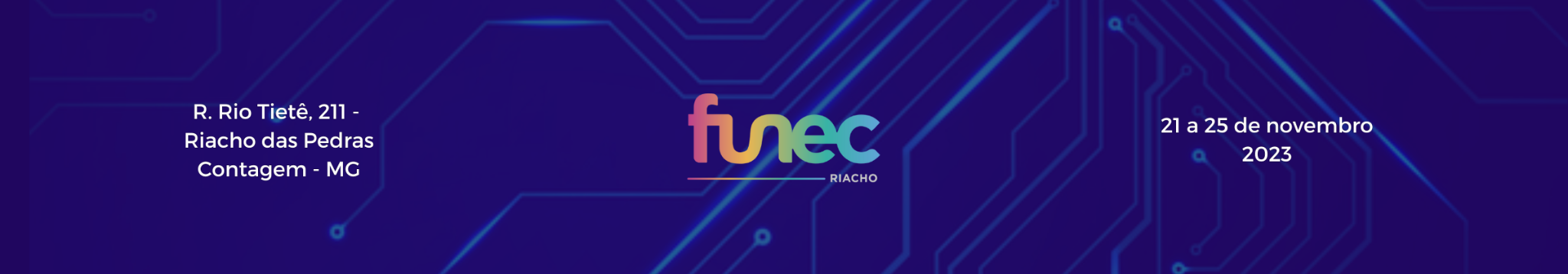